重要
告知
対象：大学4年生・院2年生
※就職活動を継続している方＆今から始める方は必見※
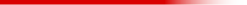 今からでも間に合う！　　　　　就職活動リスタートセミナー
6.16
12:45～13:45
水
Zoom　ミーティングにてLIVE配信
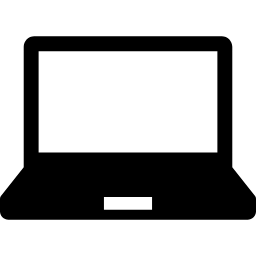 【参加方法】

　もしくは下記情報をもとに、
　Zoomにログインの上、ご参加ください。ログイン時、ログイン名を
「学籍番号」でログインしてください。カメラはオフで結構です。
https://us06web.zoom.us/j/84807109253?pwd=S1dIdXJxRXVsMk5yYzhYbnJJK01yQT09

　・ID：848 0710 9253
　・パスコード：919207
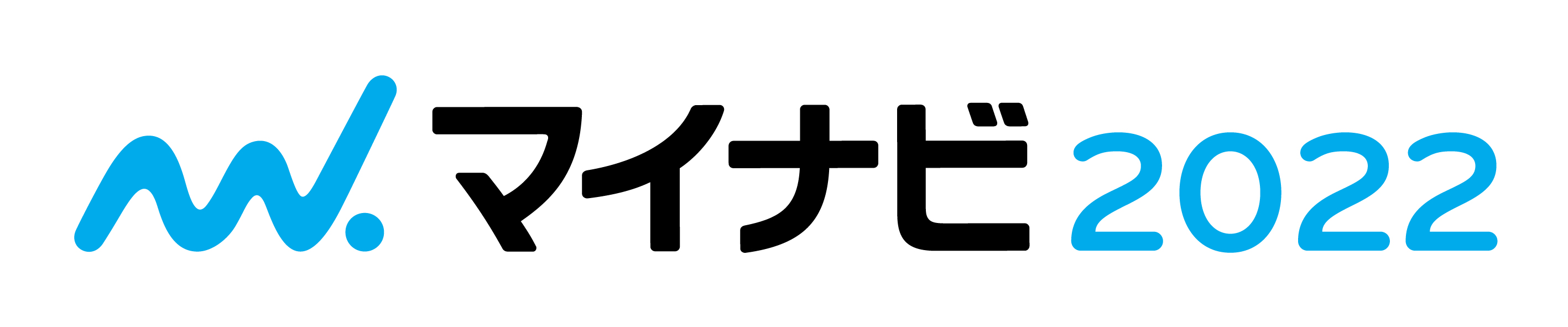 主催：神戸市外国語大学キャリアサポートセンター
協力：